Figure 8. Mean probability over all body parts for activation within cytoarchitectonically defined areas OP 1–4. The ...
Cereb Cortex, Volume 17, Issue 8, August 2007, Pages 1800–1811, https://doi.org/10.1093/cercor/bhl090
The content of this slide may be subject to copyright: please see the slide notes for details.
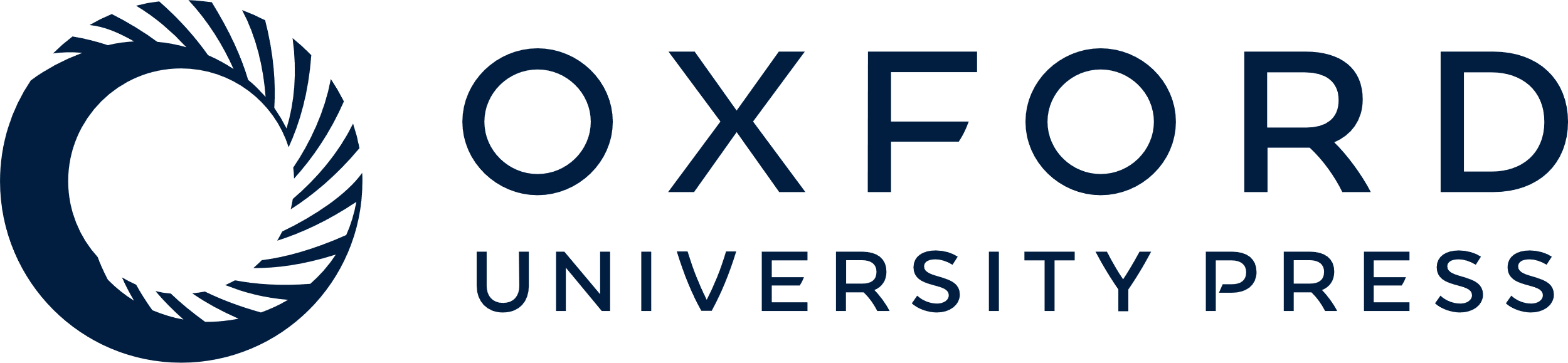 [Speaker Notes: Figure 8. Mean probability over all body parts for activation within cytoarchitectonically defined areas OP 1–4. The probability for activation following stimulation of a specific body part within a given area was calculated as the union of the mean probabilities (across all voxel assigned to this area) for left- and right-sided stimulations. Asterisks denote significant differences in the mean probability for activation between different areas (P < 0.05, corrected for multiple comparisons).


Unless provided in the caption above, the following copyright applies to the content of this slide: © The Author 2006. Published by Oxford University Press. All rights reserved. For permissions, please e-mail: journals.permissions@oxfordjournals.org]